ACLAD Status		9/9/2024
Other Activities
Pause in new wells till we define power plan
RPV drilling 5 bore holes in ACL to assess Altamira slip surface
Submitted final Damage Inventory to FEMA

Detailed well status follows
Too soon to know pumping volume on propane generators
Maintenance
10 wells operational on generators, 7 wells sheared, 5-11 wells need solar power, 2 wells need various repairs
Installed 9 Generators
Currently running on 5 gal tanks for ~ 6hrs per tank
Working out fueling plan
 Repaired multiple system drain pipe breaks
Kelvin Canyon
Spring draining down Vanderlip Dr.
Re-assessing WW 15 drainage given lack of power
Surface Drainage
Working with RPV on “Winterization Plan”
Includes grading of Altamira Canyon fissures
High priority projects:
Narcissa/PBRC/Ginger Root
Narcissa/Cinnamon
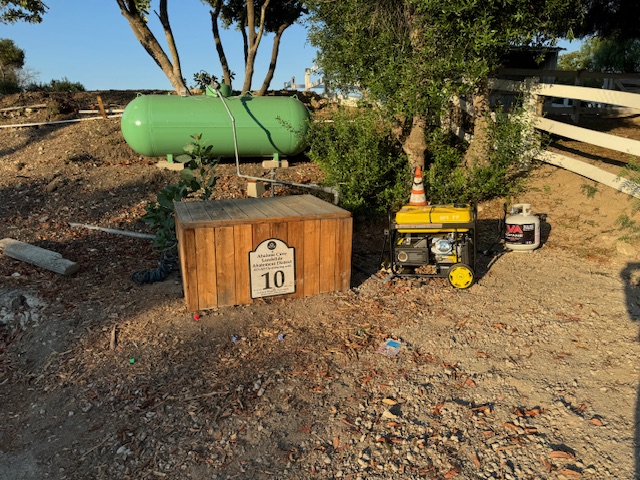 View looking
Down WW 4
Solar
Met with owner of Go Green Solar
Working on design for Solar/Battery power
Full time well uses ~36 solar panels + $20K battery
May need to change pumps to DC
Individual well status:  7/2/24
* Last month’s ~ave with SCE Power
Individual well status
* Last month’s ~ave with SCE Power